Library Academic Support
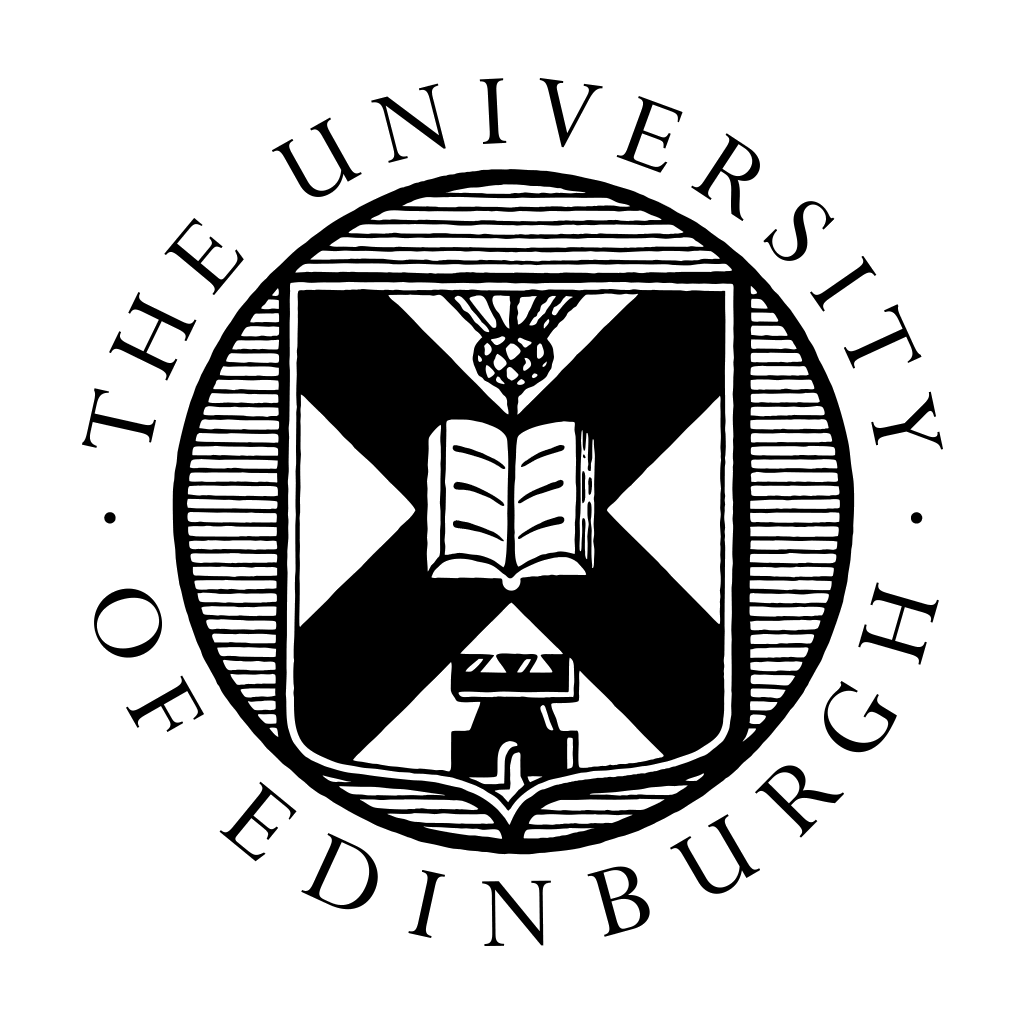 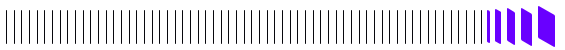 Helping you get the best from the Library, its collections, resources and services
Library Resources 
and Services
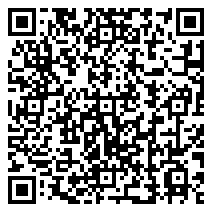 Rowena Stewart
(she/her)rowena.stewart@ed.ac.ukAcademic Support Librarian
This presentation:
http://www.docs.is.ed.ac.uk/docs/Libraries/Presentations/HealthLibraryInduction.pptx
Feb24
1
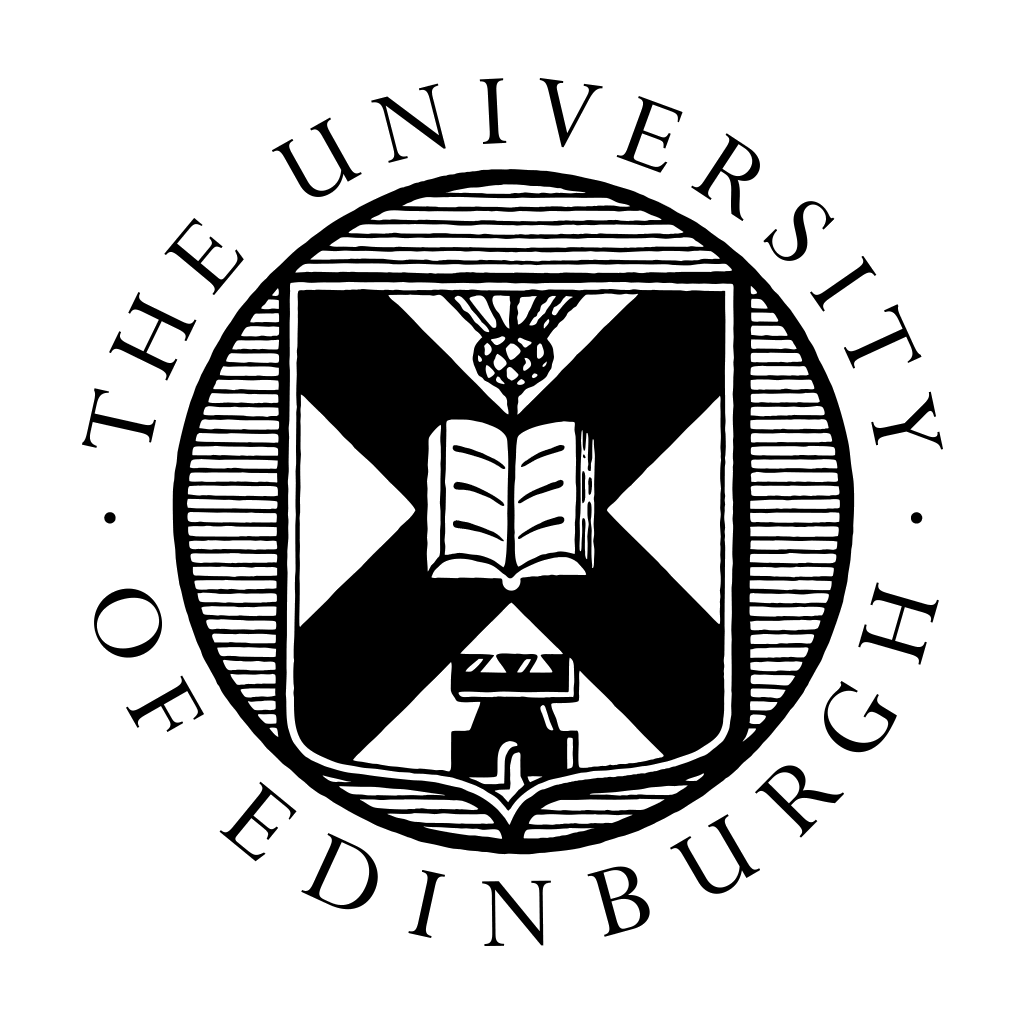 Library Academic Support Team
Library Resources and Services
Finding out if the Library has what you need.

Getting what the Library does not have.

Finding academic literature on your subject.
2
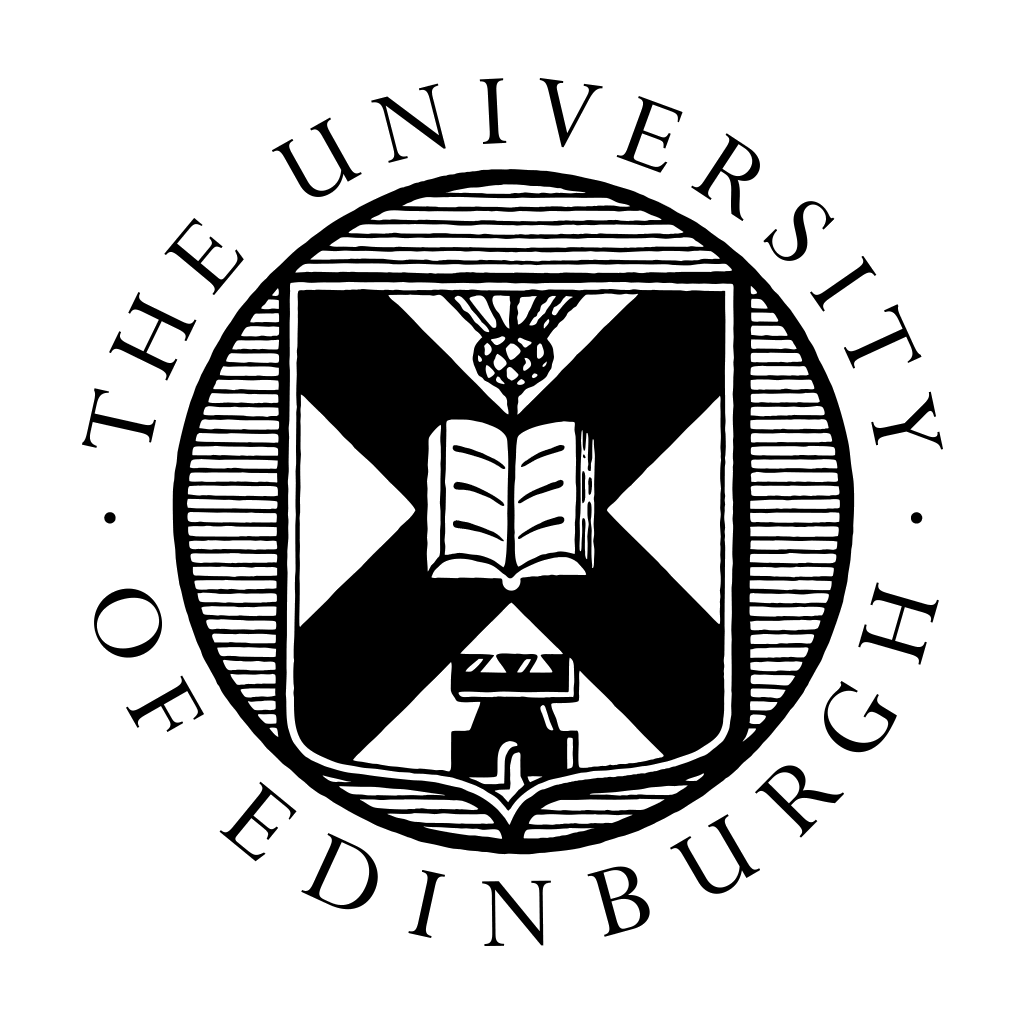 Library Academic Support Team
Which Library holds your print Collections?
Main Library - print collections for Health in Social Science and Medicine (plus most of the Arts and  Humanities Collections).
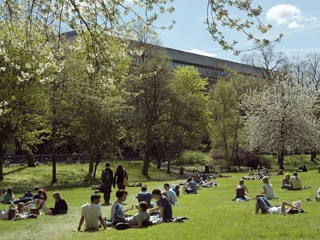 Western General and RIE have libraries.
Main Library: 
24/7 during semester time

Postgraduate study area:
Floor 5
There are department libraries, eg Psychology & Philosophy Library in the Psychology Building (7 George Square)
Before visiting them, use the contact details on the page above to check you can use them how you want to.
www.ed.ac.uk/is/library-locations
3
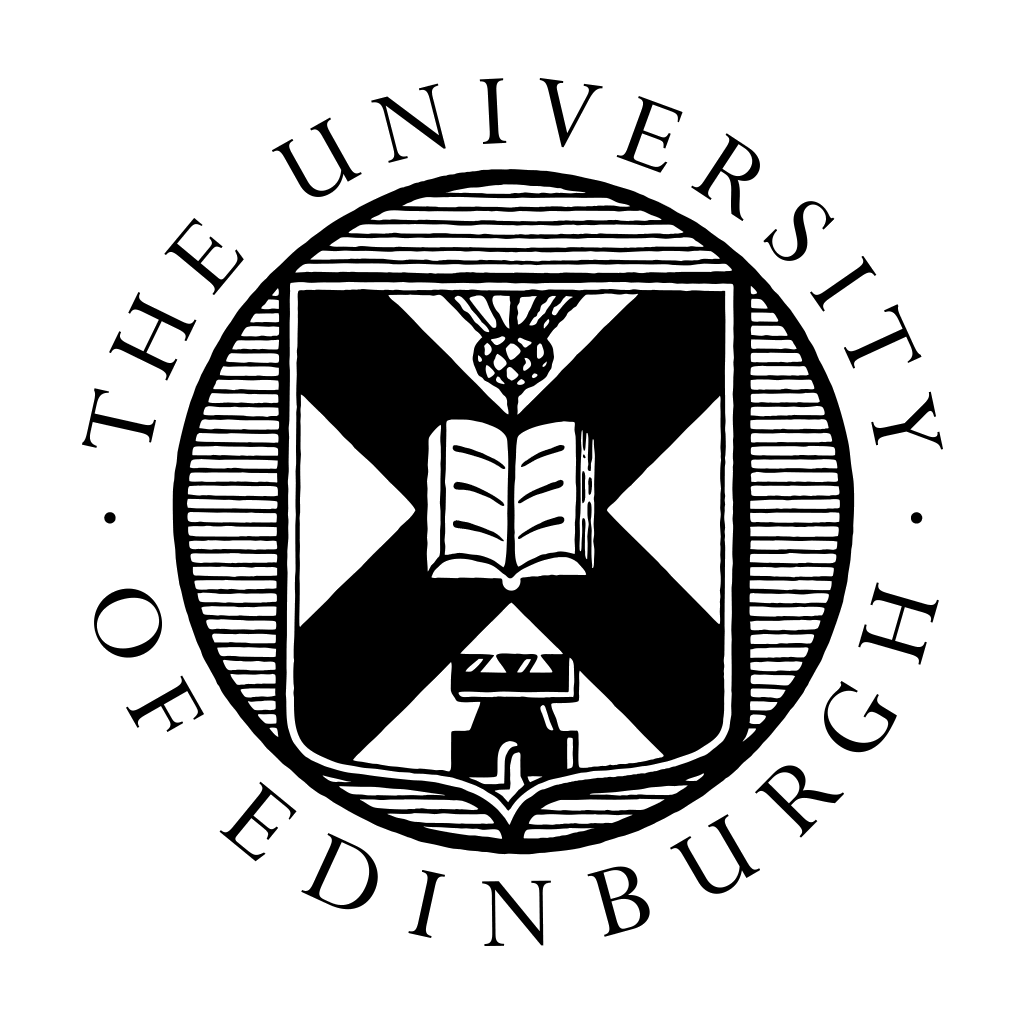 Library Academic Support Team
Bookable study spaces
Group study rooms in many of the libraries: 
Book via Resource booker

Single desks - 169, not many!
Main Library,  Floors 3 and 5.
65 for postgraduate students only – Floor 5.
Book via online form or the SeatEd @ UoE mobile App.
QR code / unique name on the desk to check-in and out.
www.ed.ac.uk/is/study-space
Accessible study rooms
require registration with Disability and Learning Support Services.
www.ed.ac.uk/student-disability-service
4
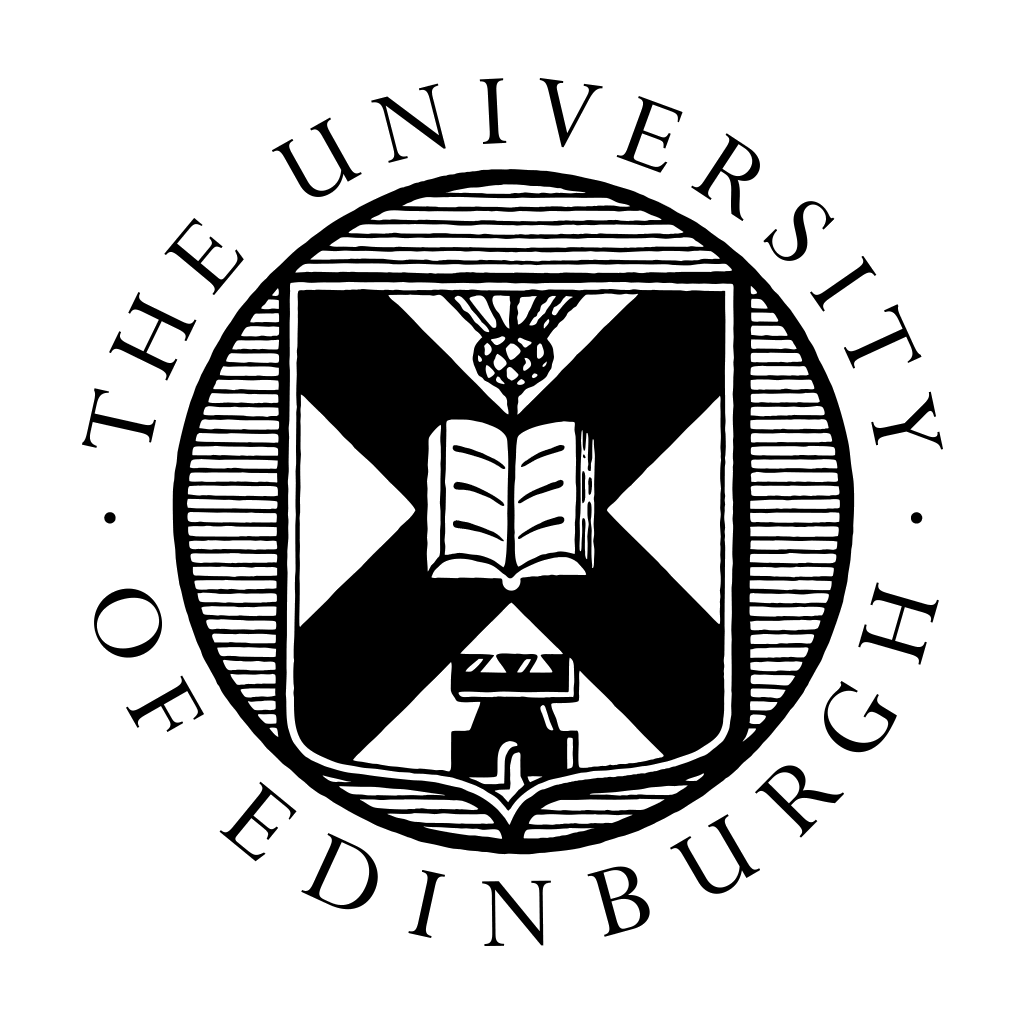 Library Academic Support Team
Library facilities
As well as physical items (books, newspapers, DVDs, musical scores, laptops…) and staff to help.
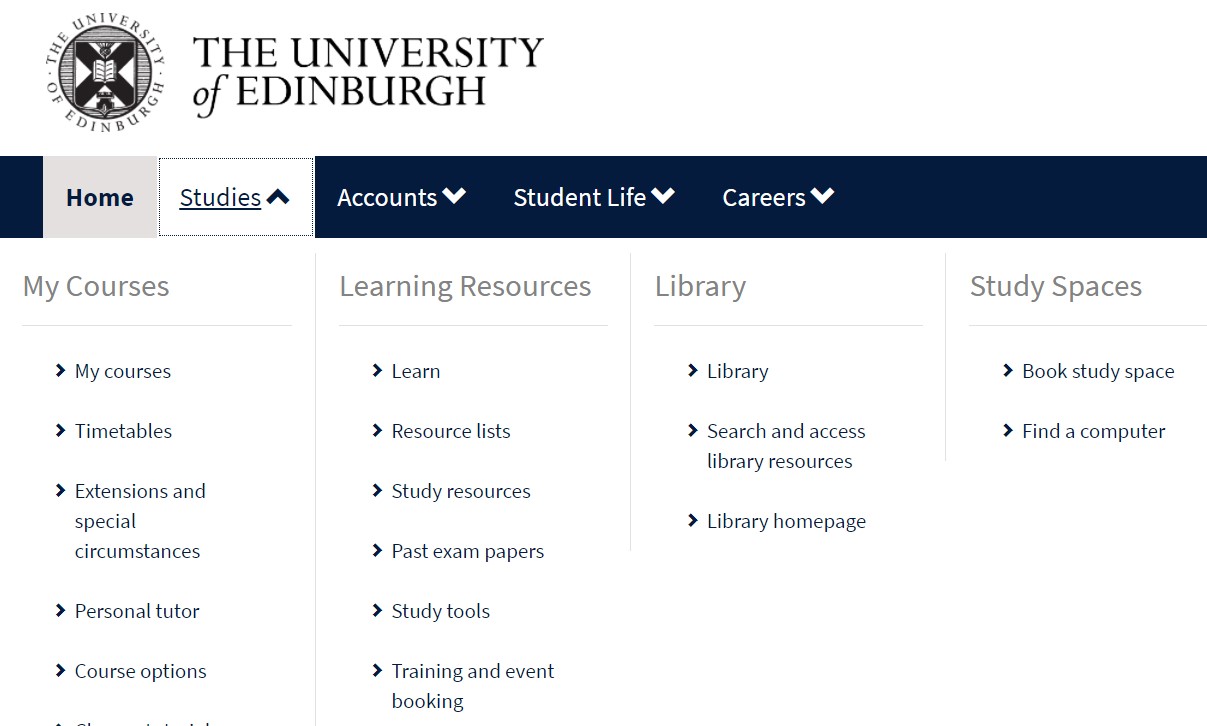 MyEd
www.myed.ed.ac.uk
study spaces
open-access computers
printing and scanning
uCreate - 3d printing, scanning, VR, casting and molding…
5
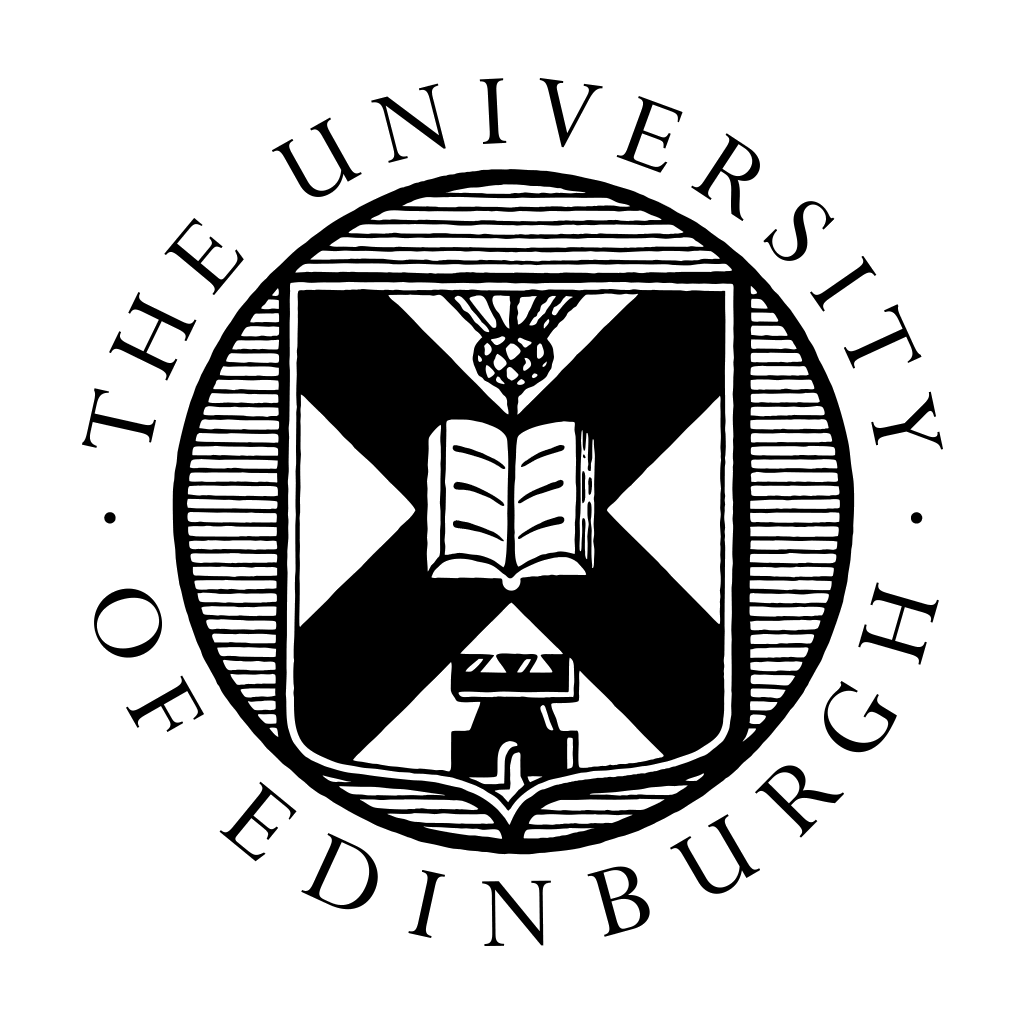 Library Academic Support Team
DiscoverEd – http://discovered.ed.ac.uk
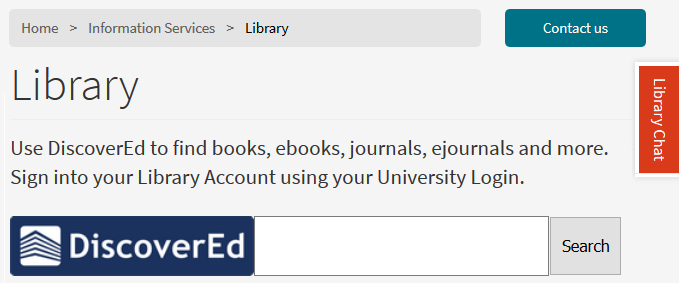 Place of record for what is available: 
Online and print.
Journals, books, theses, newspapers, music scores, CDs, videos…
Records for articles.
Library homepage 
www.ed.ac.uk/is/library
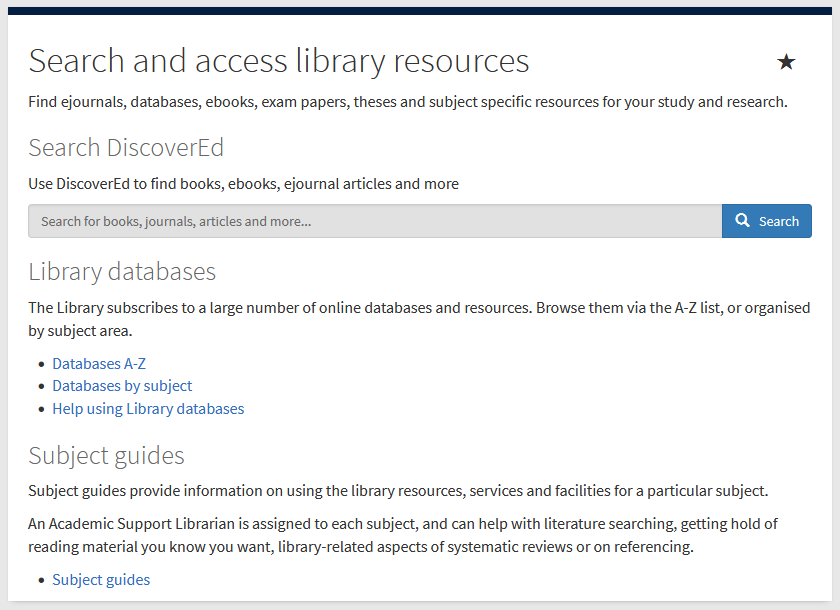 Library column in MyEd
www.myed.ed.ac.uk
6
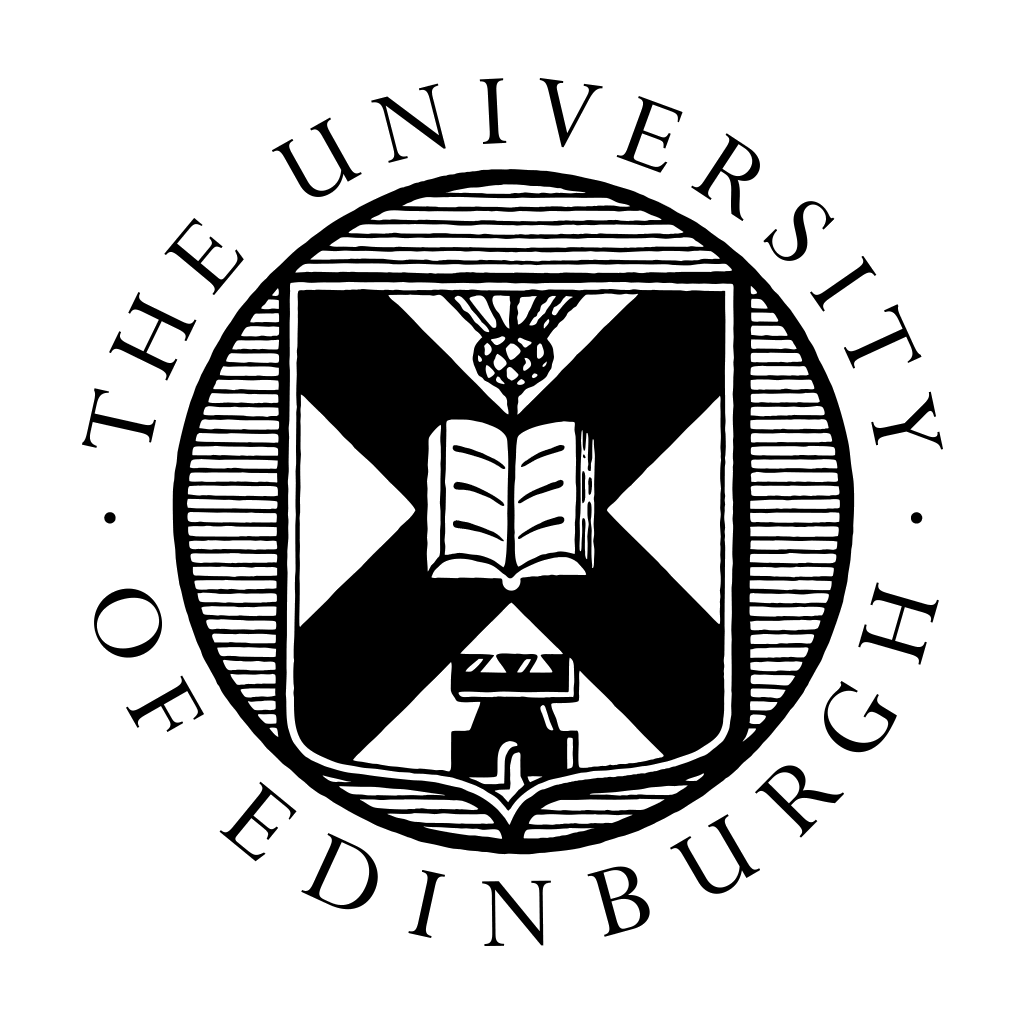 Library Academic Support Team
DiscoverEd
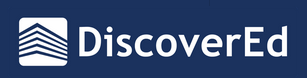 http://discovered.ed.ac.uk
Use DiscoverEd because…
1. What you find should be available to read from The Library.
2. The Library may have bought what you want from somewhere a standard search engine cannot reach.
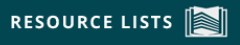 Resource Lists may be how course reading is presented.
http://resourcelists.ed.ac.uk
7
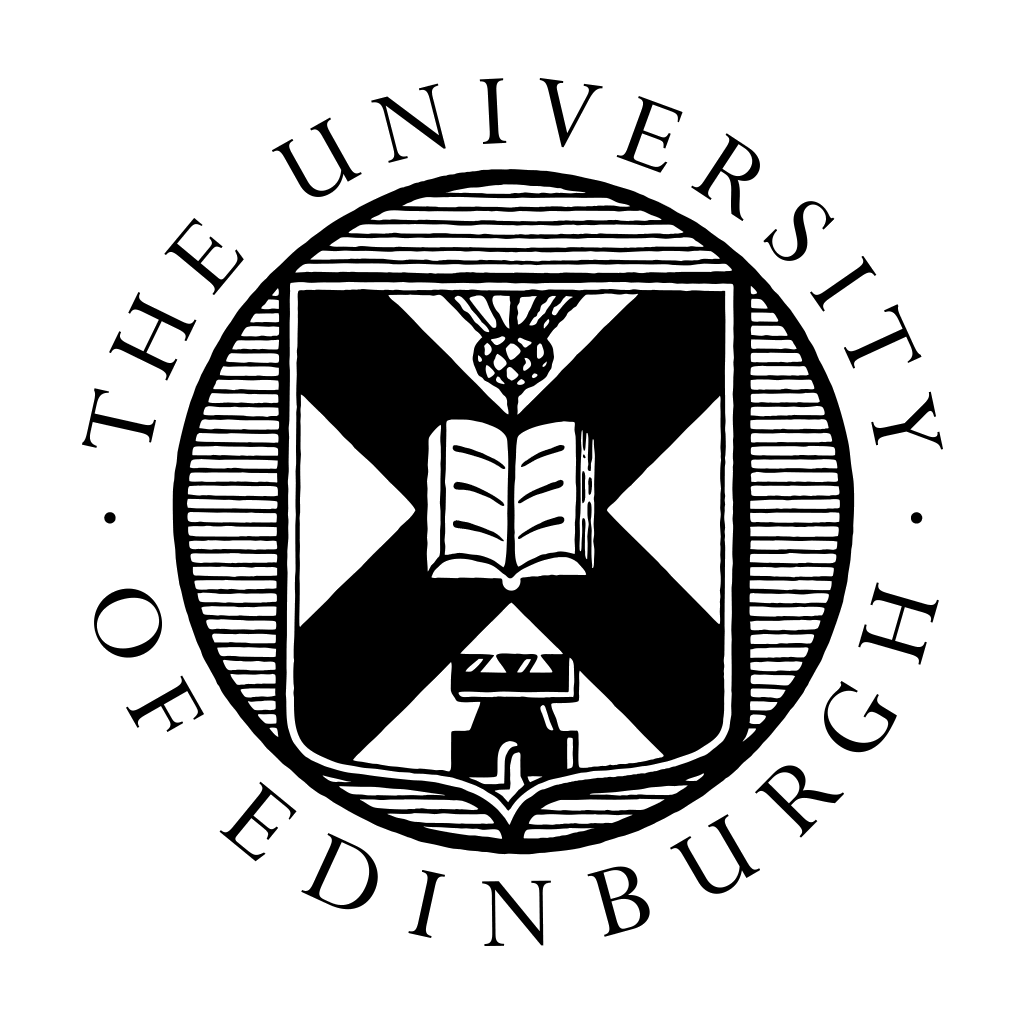 Library Academic Support Team
DiscoverEd – http://discovered.ed.ac.uk
Because records for articles are included… 
…use the limiting/filtering options to know if we have a particular journal or book.
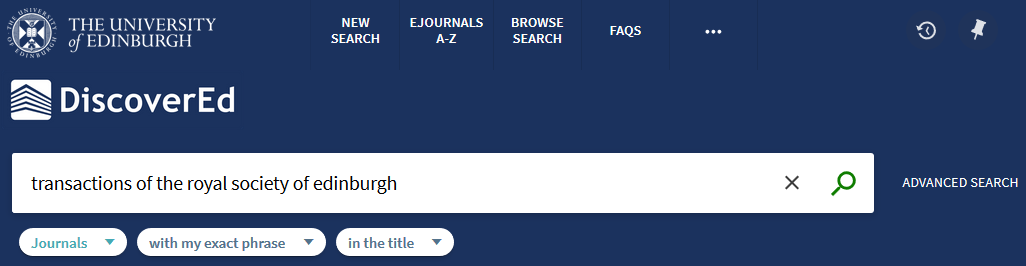 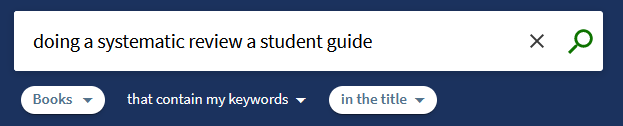 8
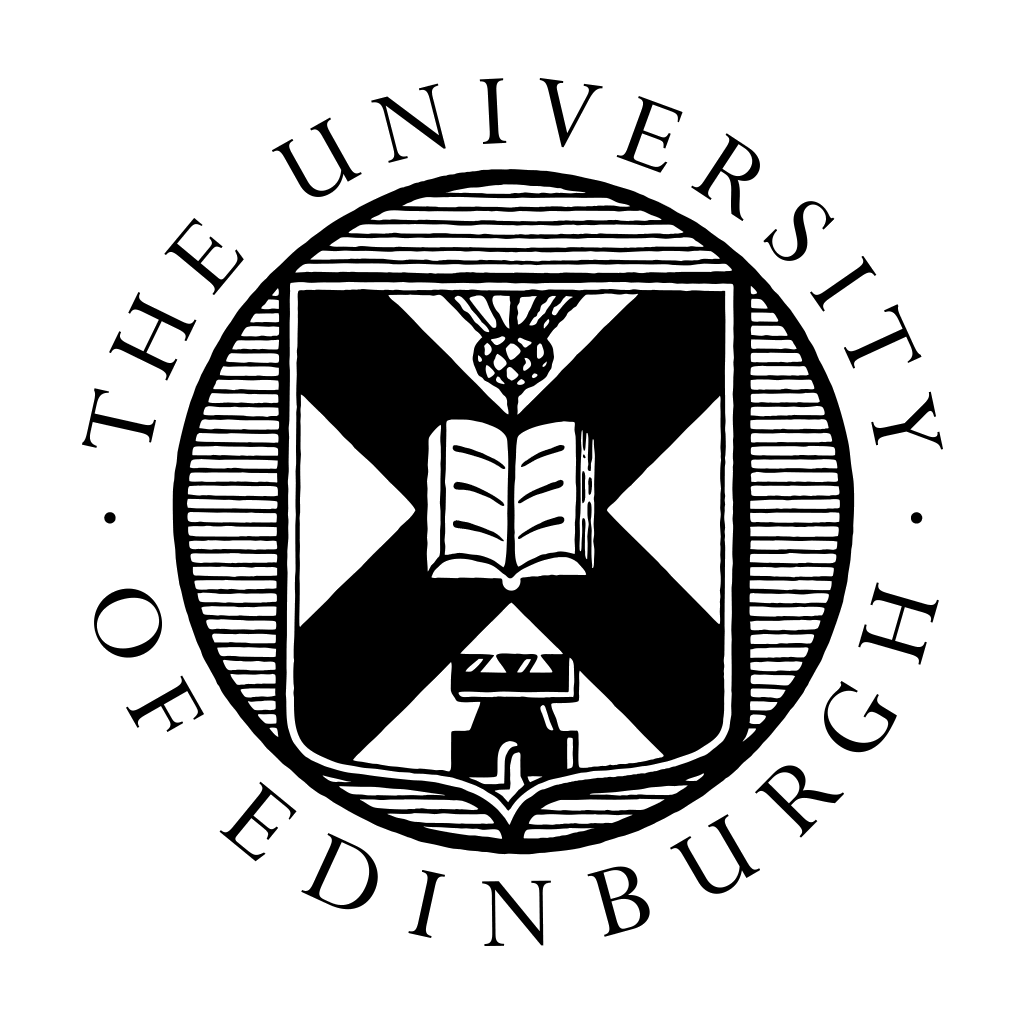 Library Academic Support Team
Journals
online holdings
Journals may be bought online but from companies other than the publisher.

Many search engine etc links to article full-text will go to the publisher’s site but access to what you want to read my be available to you from elsewhere.
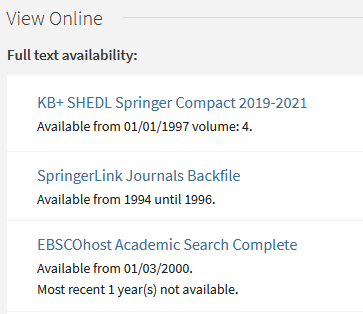 Online holdings without an end date?
Current issues are available.
Check the notes for exceptions.
9
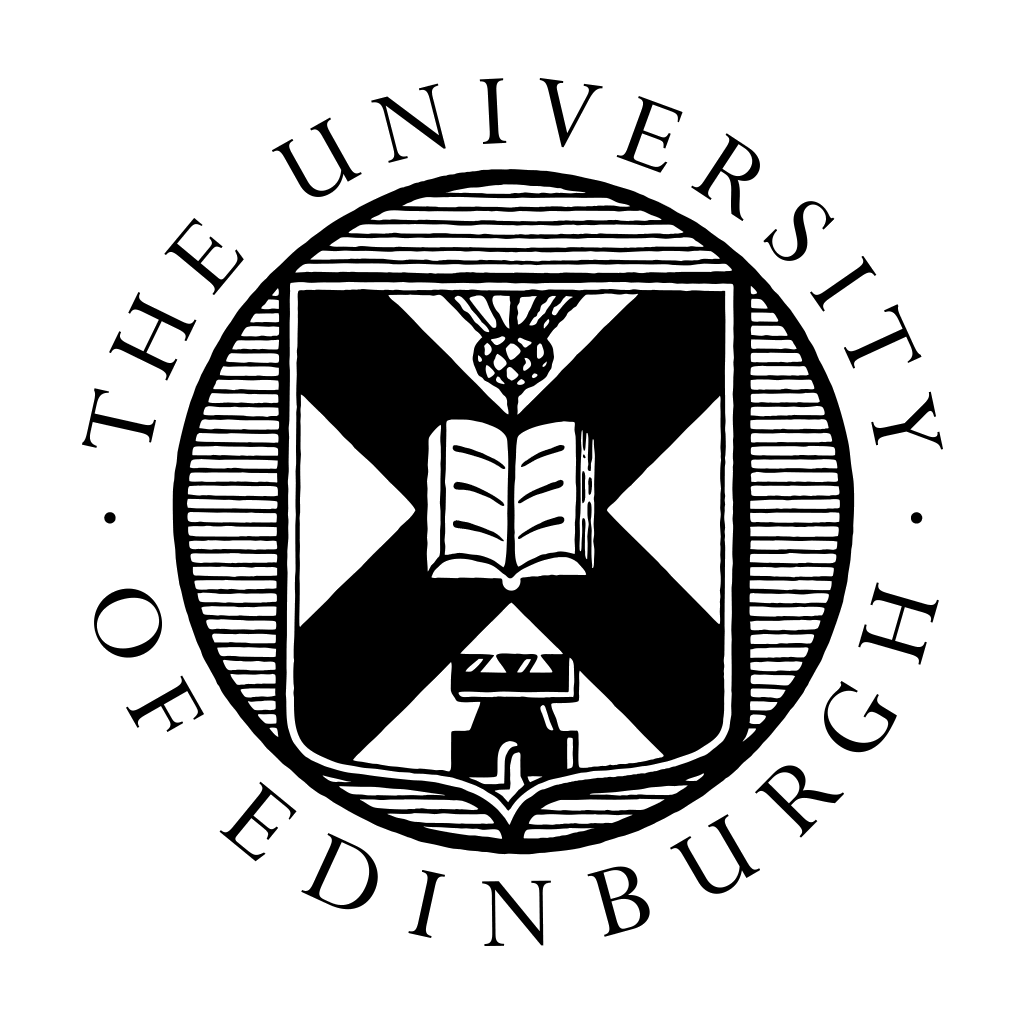 Library Academic Support Team
Books
online holdings
What is available from where?
Information about, e.g. how many people can read an online book at the same time.
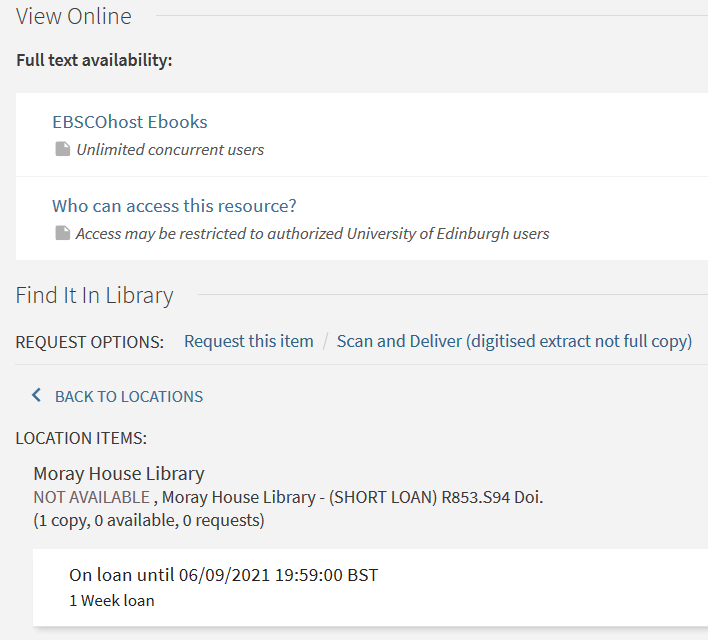 10
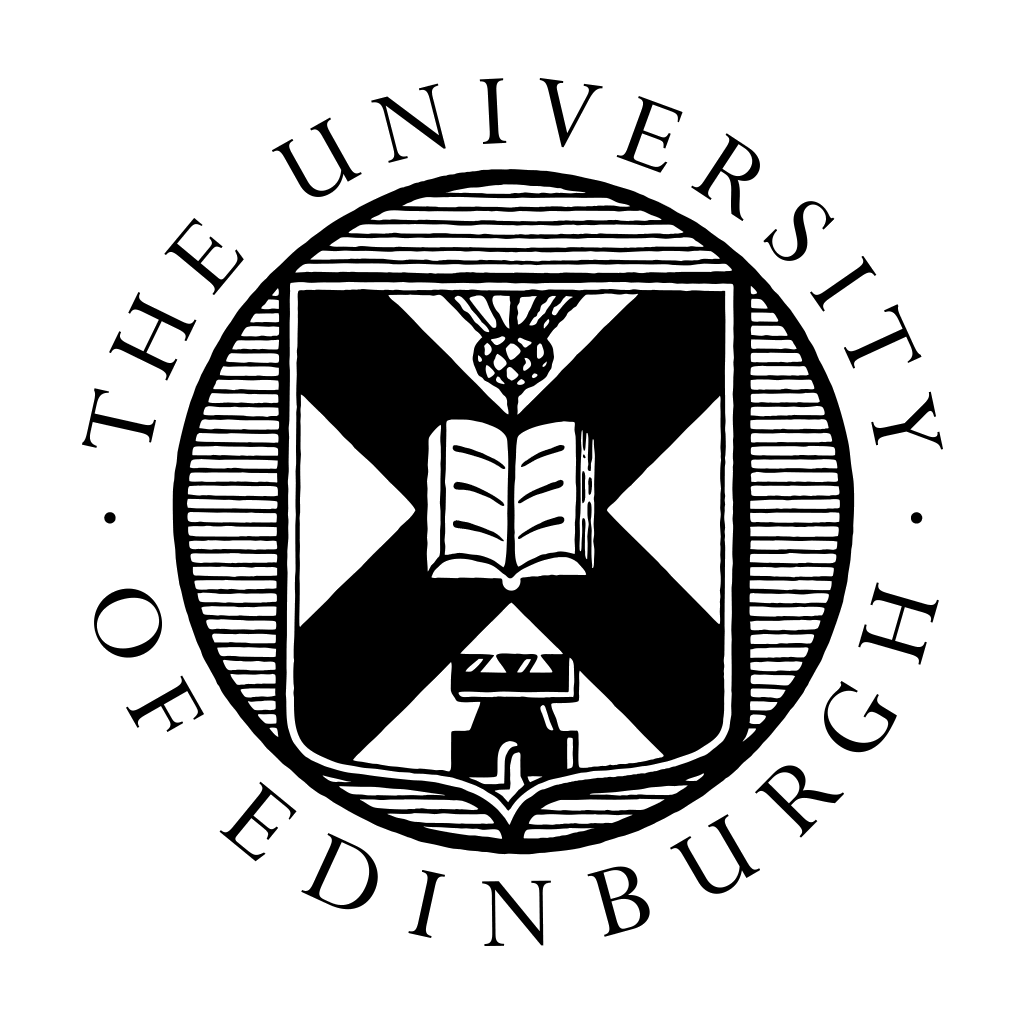 Library Academic Support Team
Off-campus access to online collection
University login (authentication) / MyEd (portal)

Most online library resources will use this to know you have come from somewhere which has paid for access.
VPN – access to University network + wireless access. 
www.ed.ac.uk/is/vpn


A very few resources may need IP address recognition for access and VPN is the way to do this. 

VPN’s main purpose is access to personal drives on the University network (not Sharepoint).
11
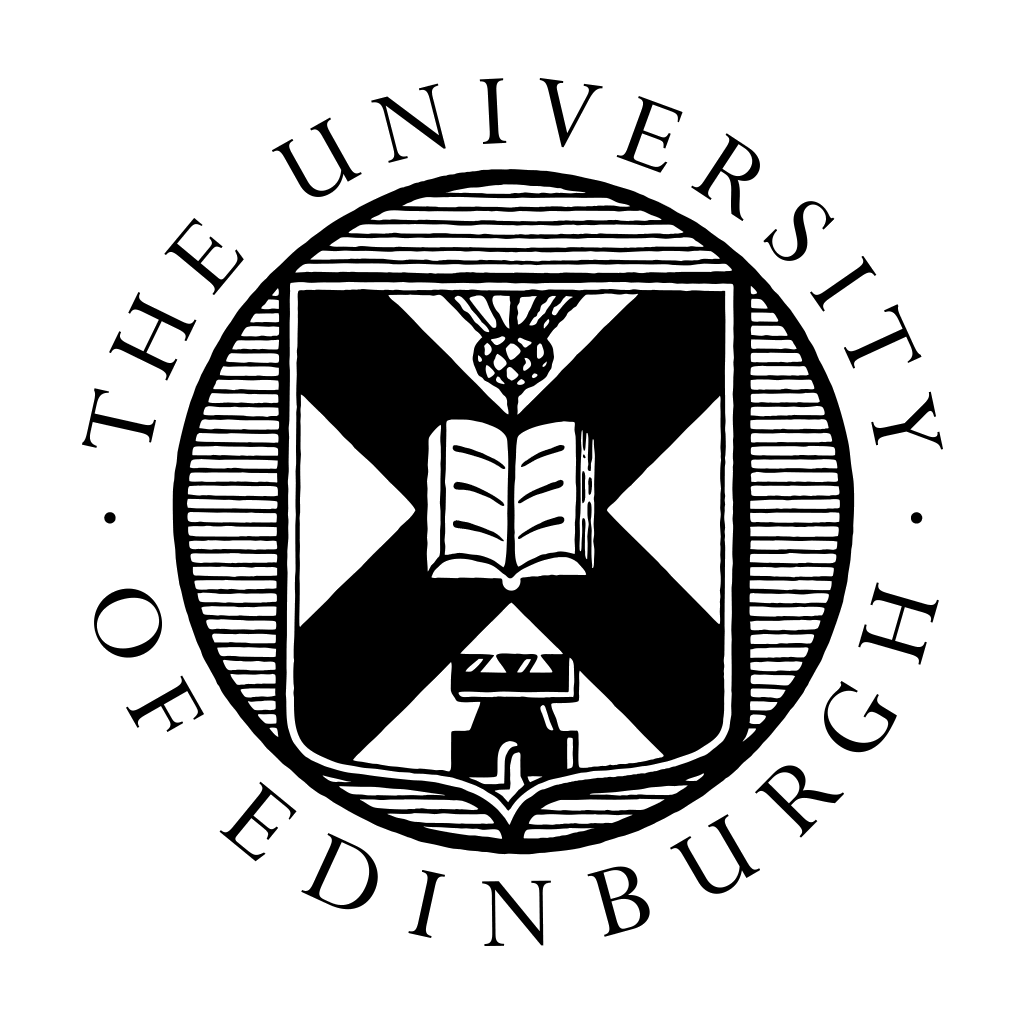 Library Academic Support Team
Journals
print holdings
Digitize Other Issue / Scan and Deliver 

– for a scan of an article.

www.ed.ac.uk/is/scan-and-deliver
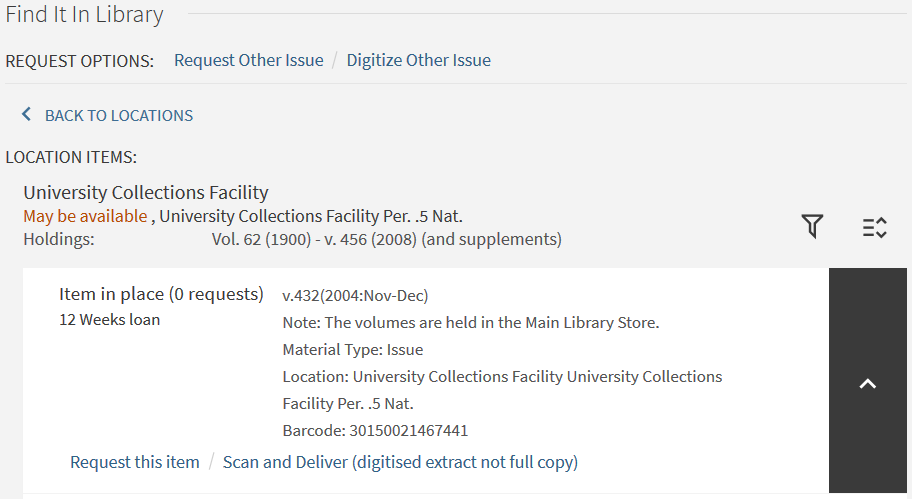 Request this item / Request Other Issue

- for whole physical volumes / issues.
Sign-in to DiscoverEd
12
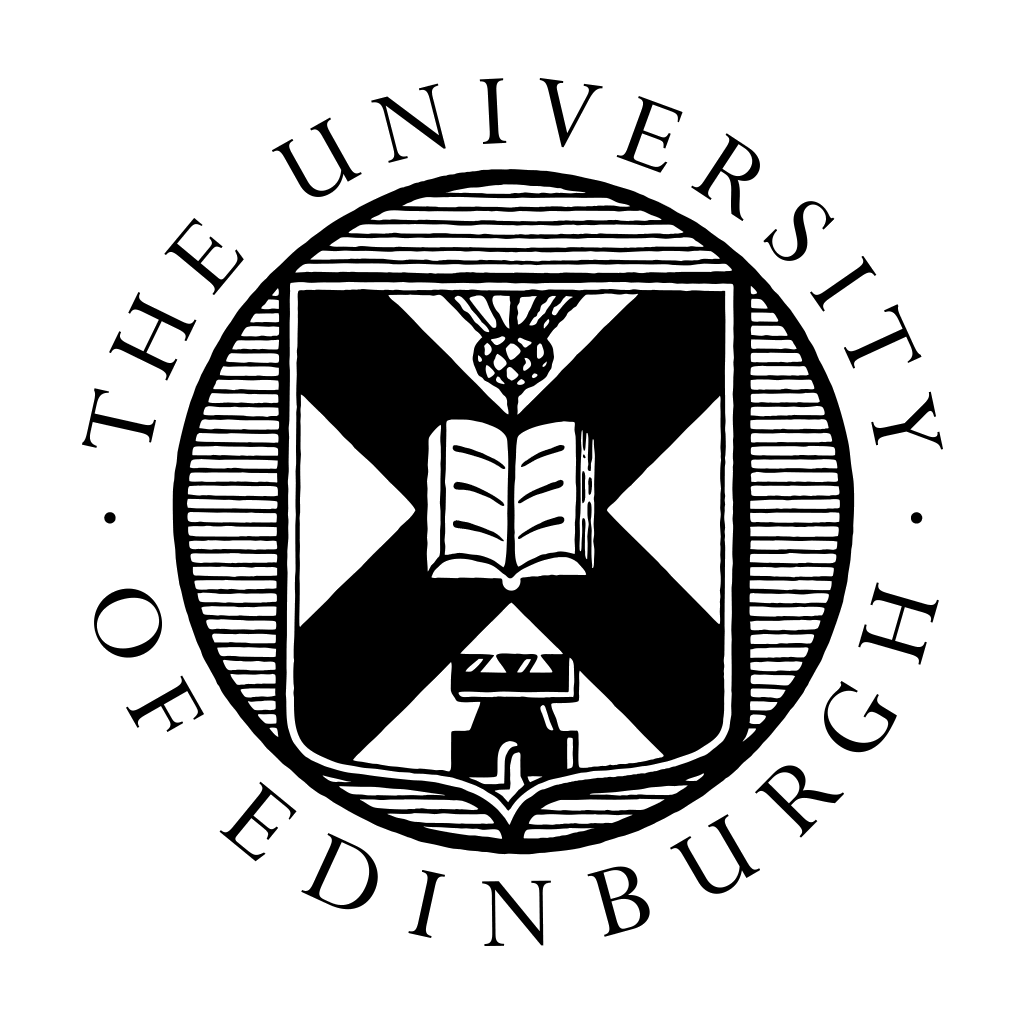 Library Academic Support Team
Books
print holdings
Sign-in to DiscoverEd
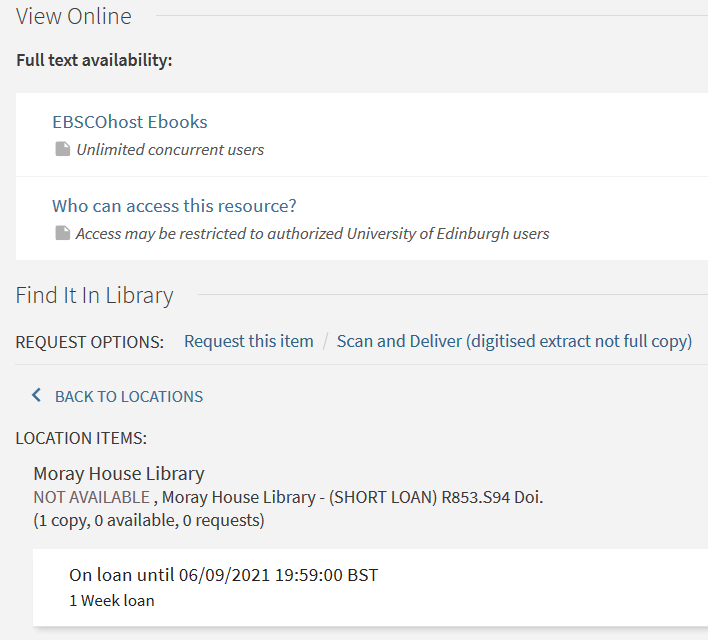 Request this item
 Early return for you to borrow next
 
Scan and Deliver
 A scan of a book chapter.
Before heading off to a library to borrow a book, look to see how many of the copies bought are available to borrow.
13
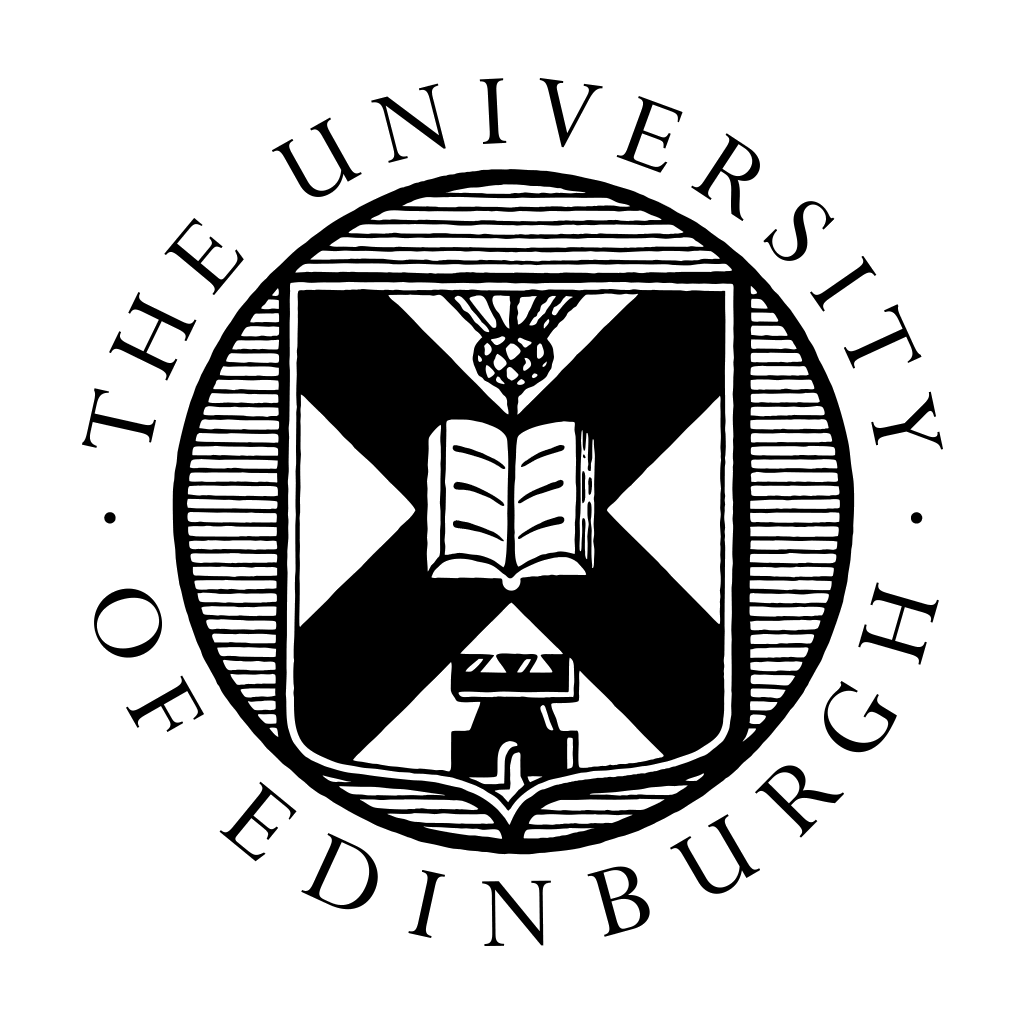 Library Academic Support Team
Borrowing
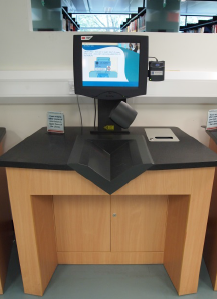 www.ed.ac.uk/is/library-borrowing
Self-issue and self-return machines
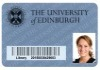 Use the Library barcode part of your University swipecard, or its chip.
MyEd’s Library  or  DiscoverEd (Sign in) My Account
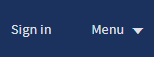 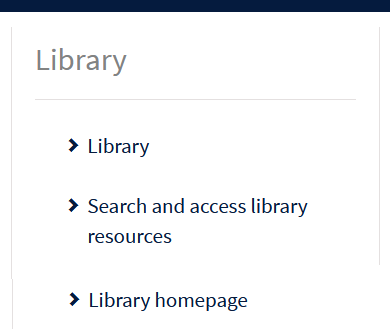 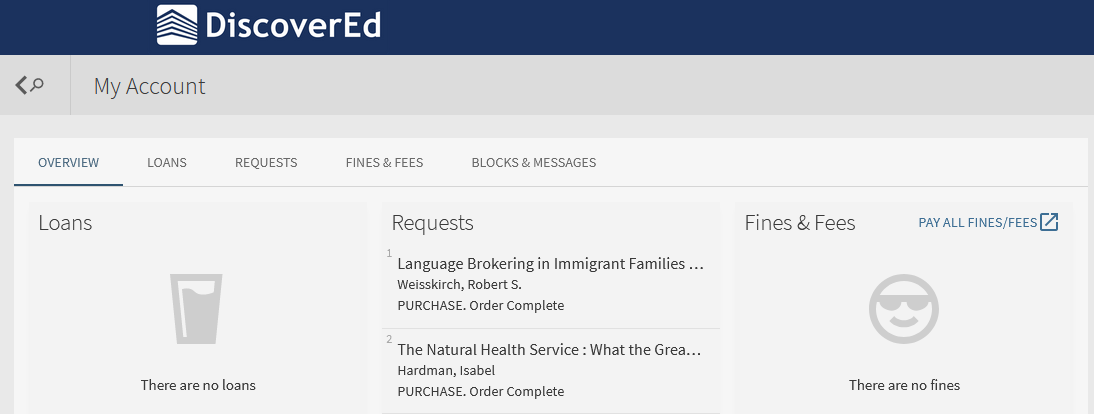 What you have borrowed.
When items should be returned. 
Requests you have made.
14
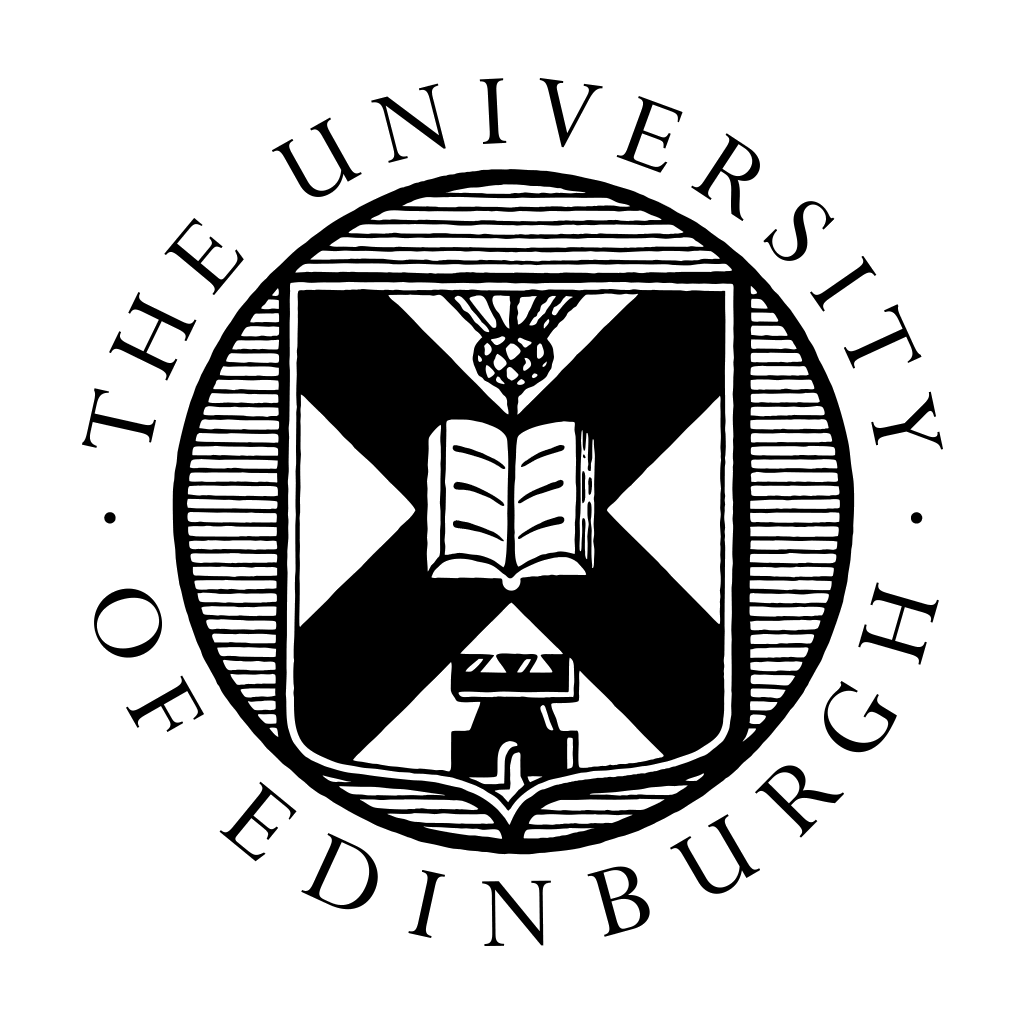 Library Academic Support Team
Borrowing
www.ed.ac.uk/is/library-borrowing
Borrowing allowance: 100 for all staff & students 
(includes up to 10 RESERVE loans)
automatically renewed* for 36 months
*No renewal if:	Requested books/items  |  The fines on your library account are over £10
15
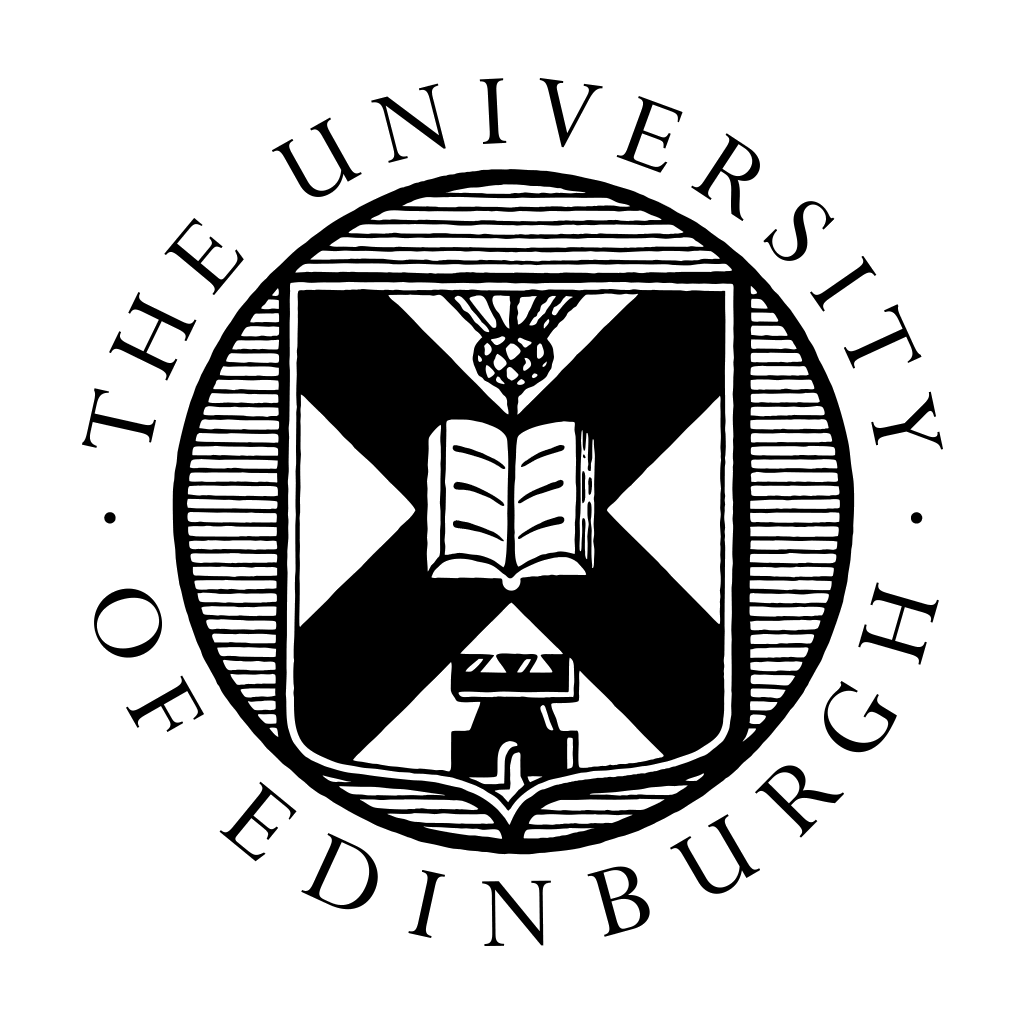 Library Academic Support Team
Databases for Reviewing the Literature
DiscoverEd includes article level records (but books pushed to the top). 
Default setting is to what you can read because the library has bought it.
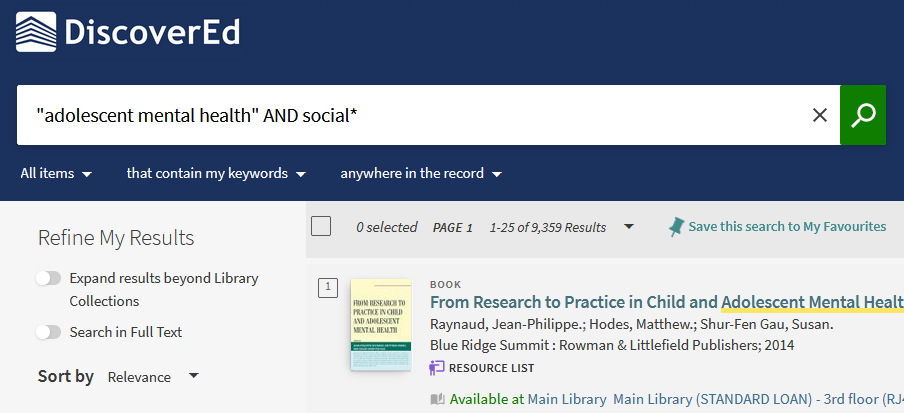 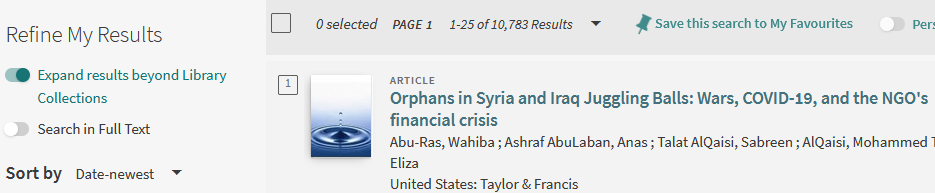 16
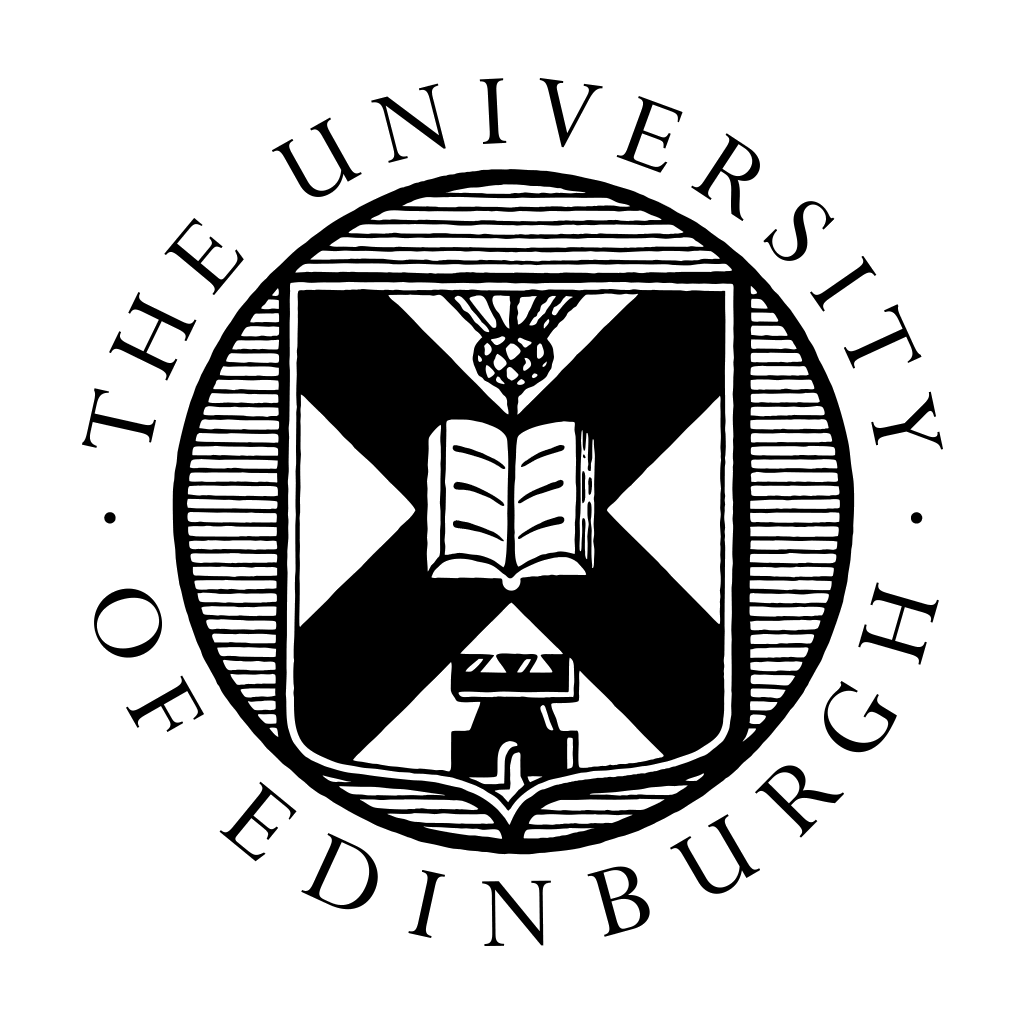 Library Academic Support Team
Abstracting & Indexing databases for reviewing the literature
Useful because they:

Include material not found in DiscoverEd or Google Scholar.

Details of millions of articles from 1000s of publications  

Are usually subject specific.
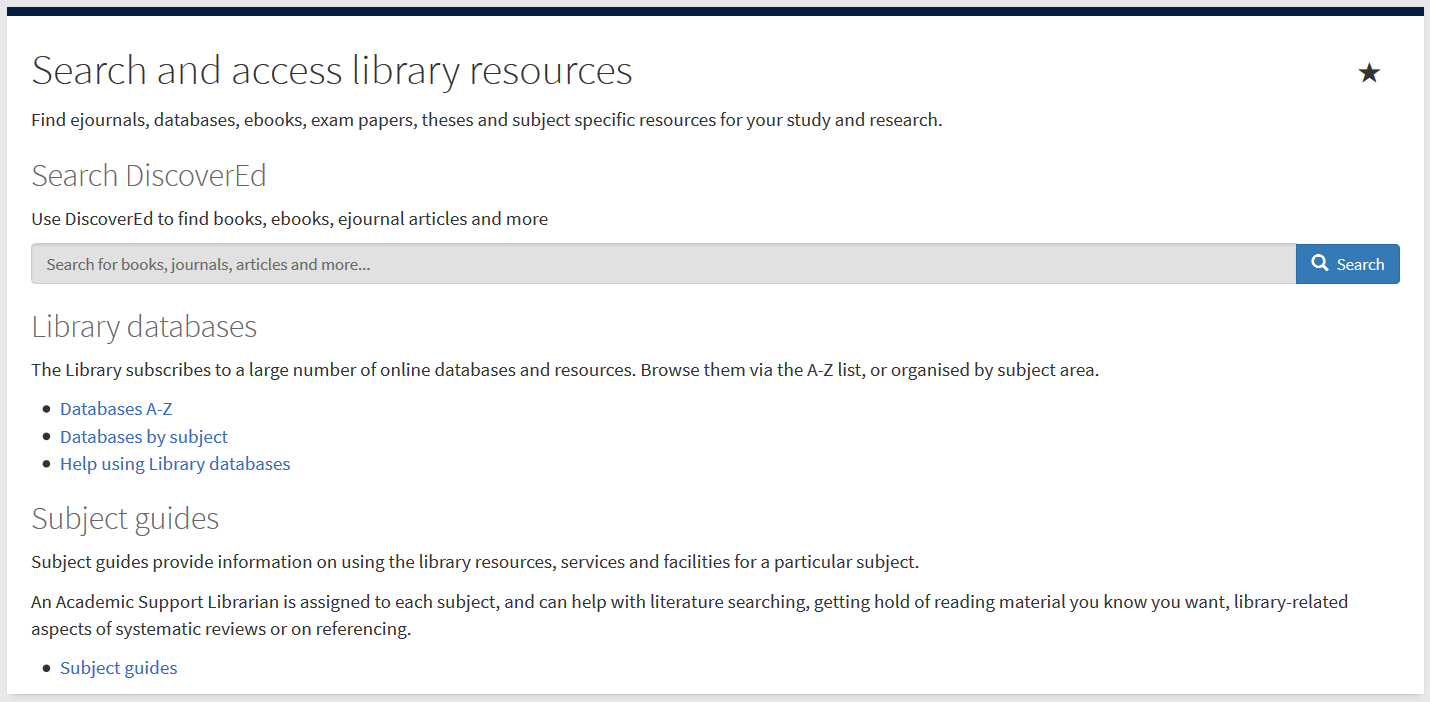 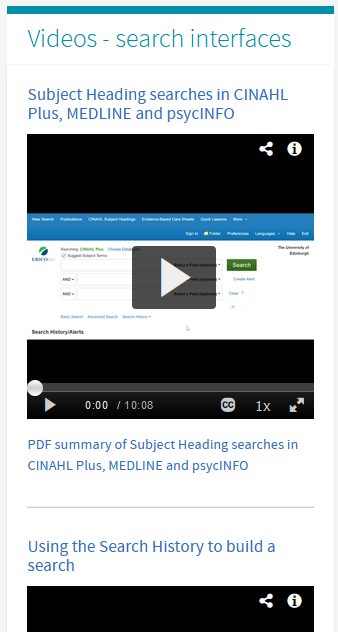 Databases by subject
Library Subject Guides, including Systematic Review Searching (for Clinical Psychology) where there are short demos
https://edinburgh-uk.libguides.com/clinical-psychology/sysrevslides
17
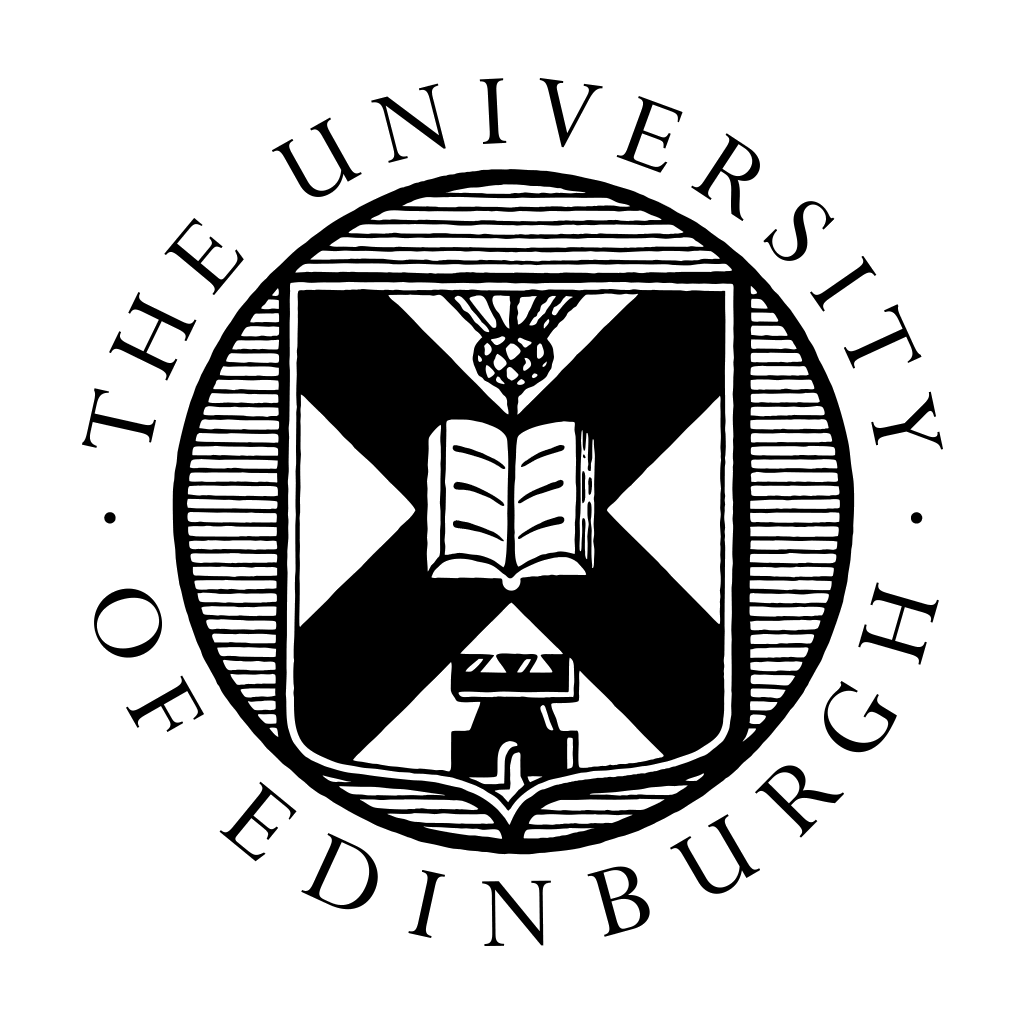 Library Academic Support Team
Inter-Library Loan (I.L.L.)
www.ed.ac.uk/is/inter-library
For material The Library does not have at all.

Relies on other libraries’ access to their stock 
– ie more limited during pandemic restrictions
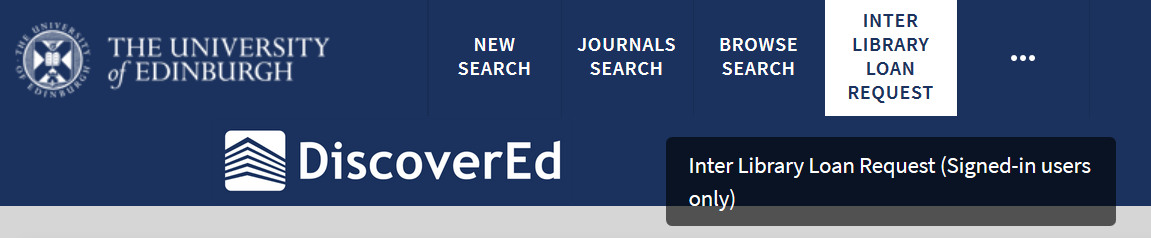 30 free per year    [5 for undergraduates]

then £5 per request received 
2 renewals which are done via Helpdesk or I.L.L. staff.
18
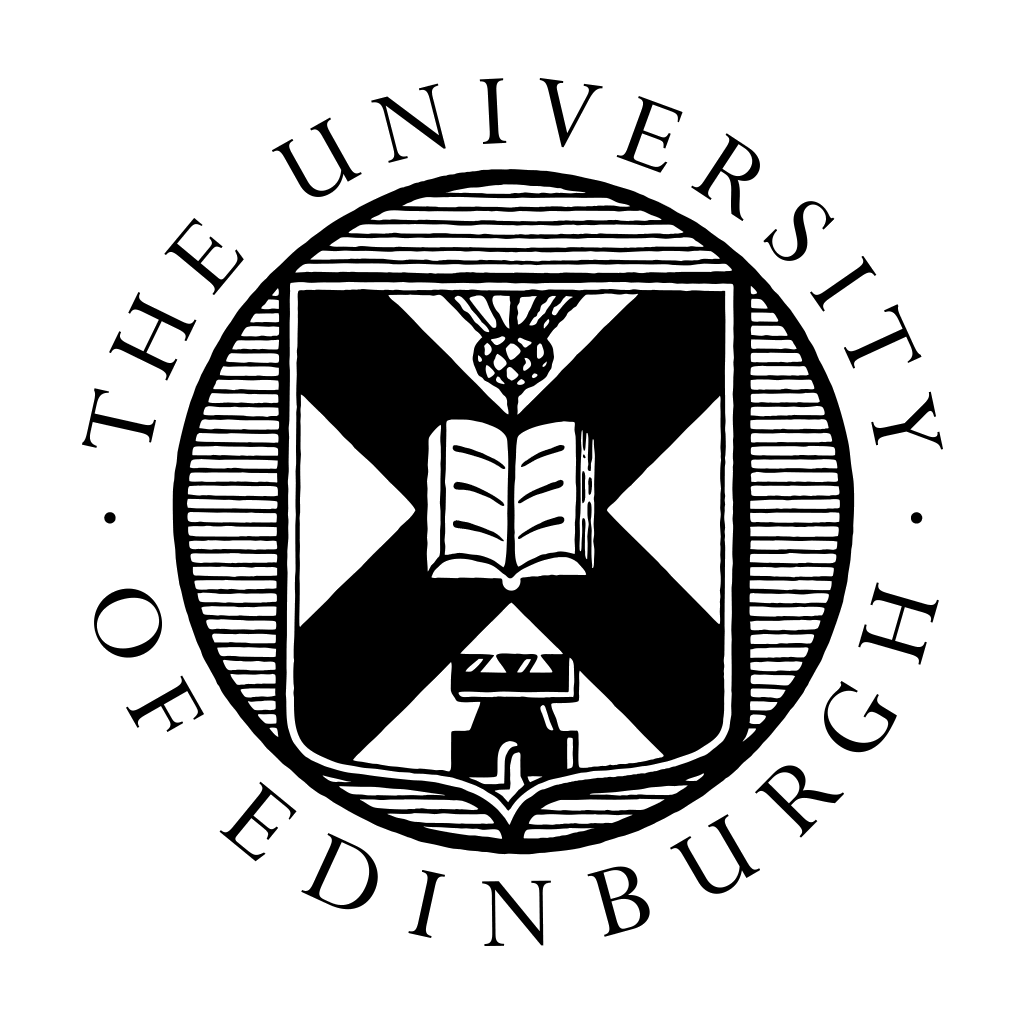 Library Academic Support Team
Consider registering for NHS Education for Scotland’s Knowledge Network if you are eligible
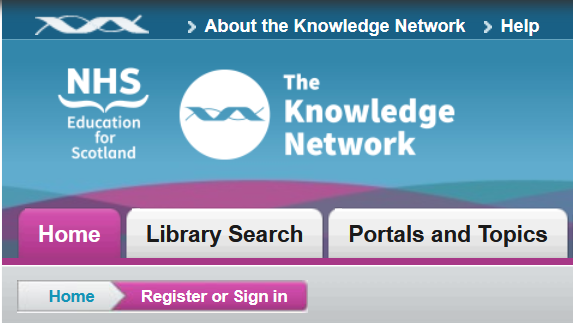 www.knowledge.scot.nhs.uk/home/register-or-sign-in.aspx
Suggest the (UoEd) Library buys a book to add to stock
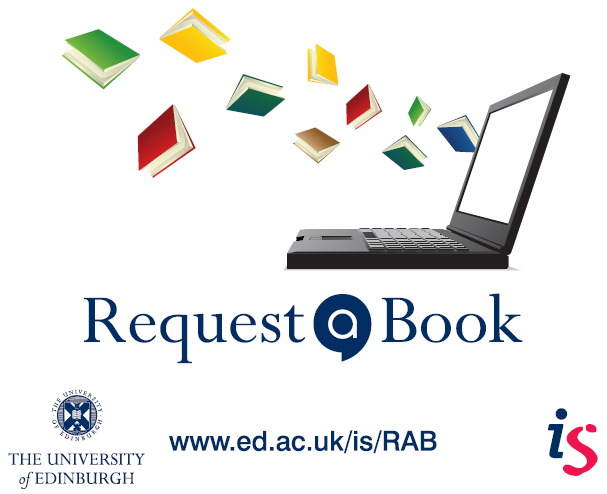 Books:
www.ed.ac.uk/is/RAB
Do not use this instead of the inter-library loan service. 
Use it as well.
19
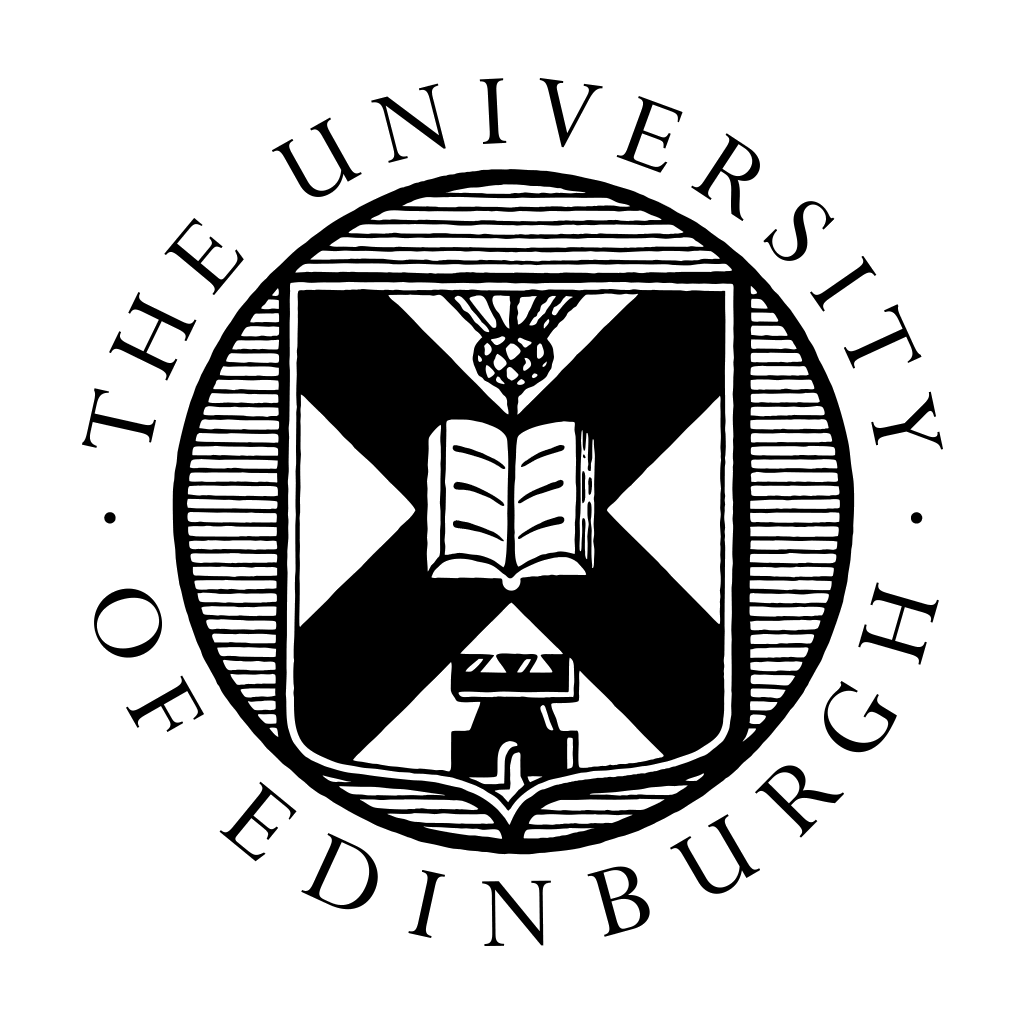 Library Academic Support Team
Reference management software
Useful because they let you:

Keep and group details of papers etc you have used, or read or plan on reading.
“Cite while you write” – automatically create in-text citations and reference lists in a variety of bibliographic/citation styles, including Harvard and APA.
Attach files (eg full-text pdfs of articles).
To help you decide which reference management products to use:
Bibliographic management tools - comparison table (pdf)
Choosing a Reference Manager documents on Sharepoint via
EndNote desktop is installed on the University’s Open Access computers. It is also free to download by members of the University but you must use Software Services’ forms: EndNote desktop free download
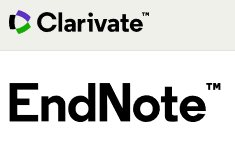 For a systematic review, Covidence is useful for de-duplicating and screening records:
Register for Covidence under the University subscription
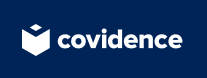 20
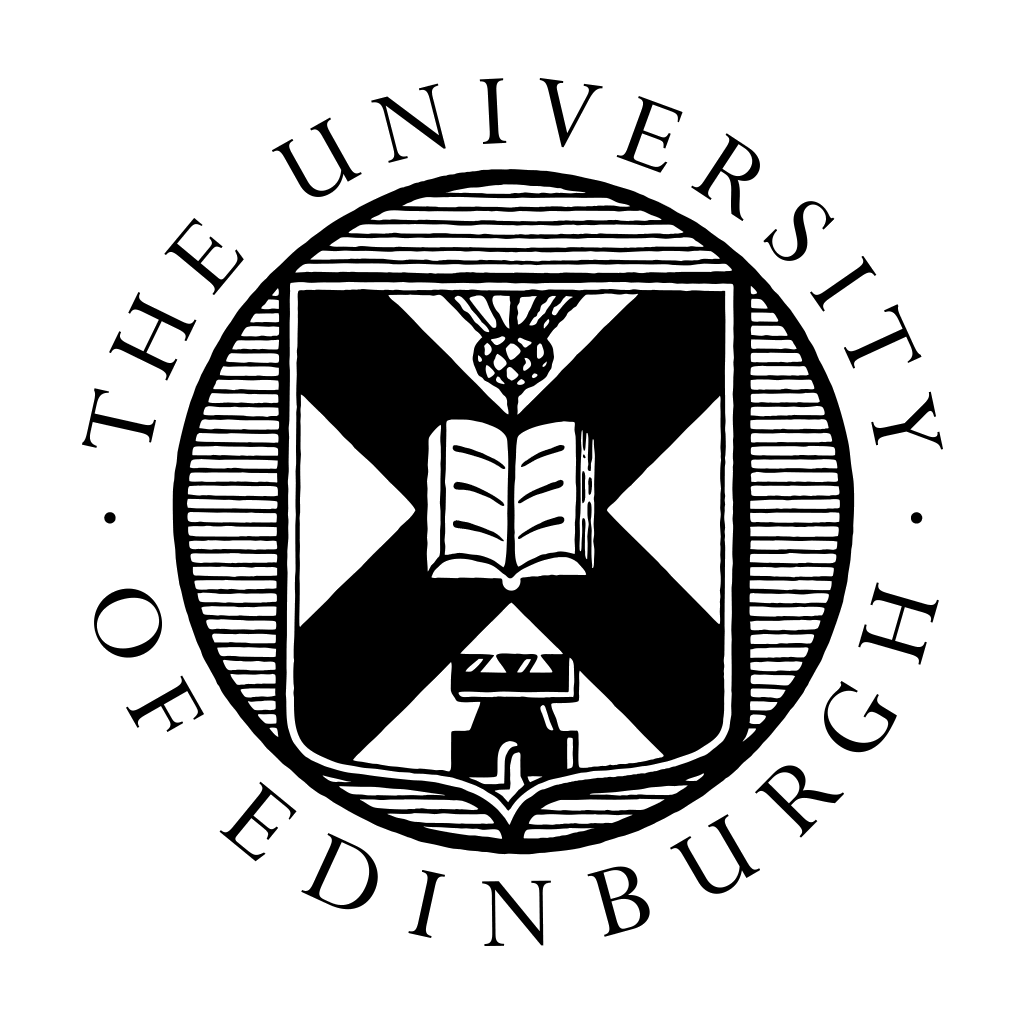 Library Academic Support Team
Training for anyone
Library, Information Skills, Data, Referencing, IT, Software
www.events.ed.ac.uk
Digital Skills and Training www.ed.ac.uk/is/skills

Institute for Academic Development www.ed.ac.uk/iad 

Bookable sessions (see Events), include:
Library Bitesize: 30 minutes on referencing & plagiarism, fake news, using Google Scholar…
Literature Search Clinics – one to one sessions.
Finding Academic Literature – group sessions.
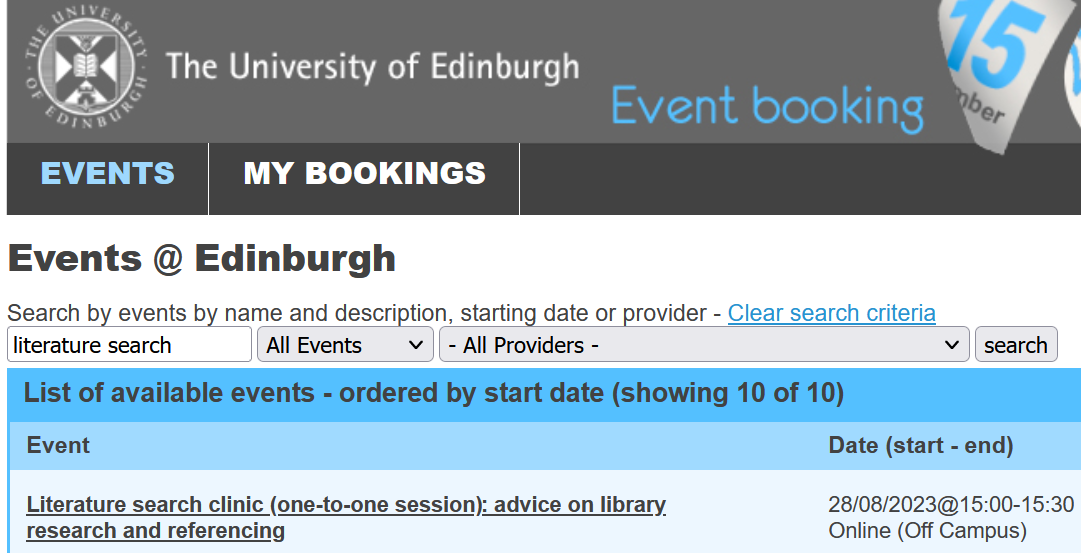 LibSmart - information literacy course on Learn
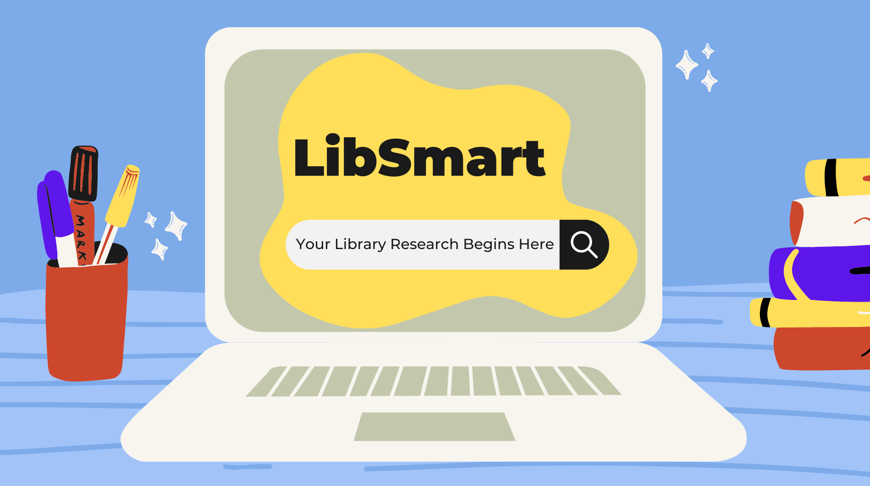 LibSmart I : Foundation skills for using online resources and creating search strategies.

LibSmart II : Subject specific modules, eg Health literature, Finding searching for systematic reviews and more
www.ed.ac.uk/is/libsmart
21
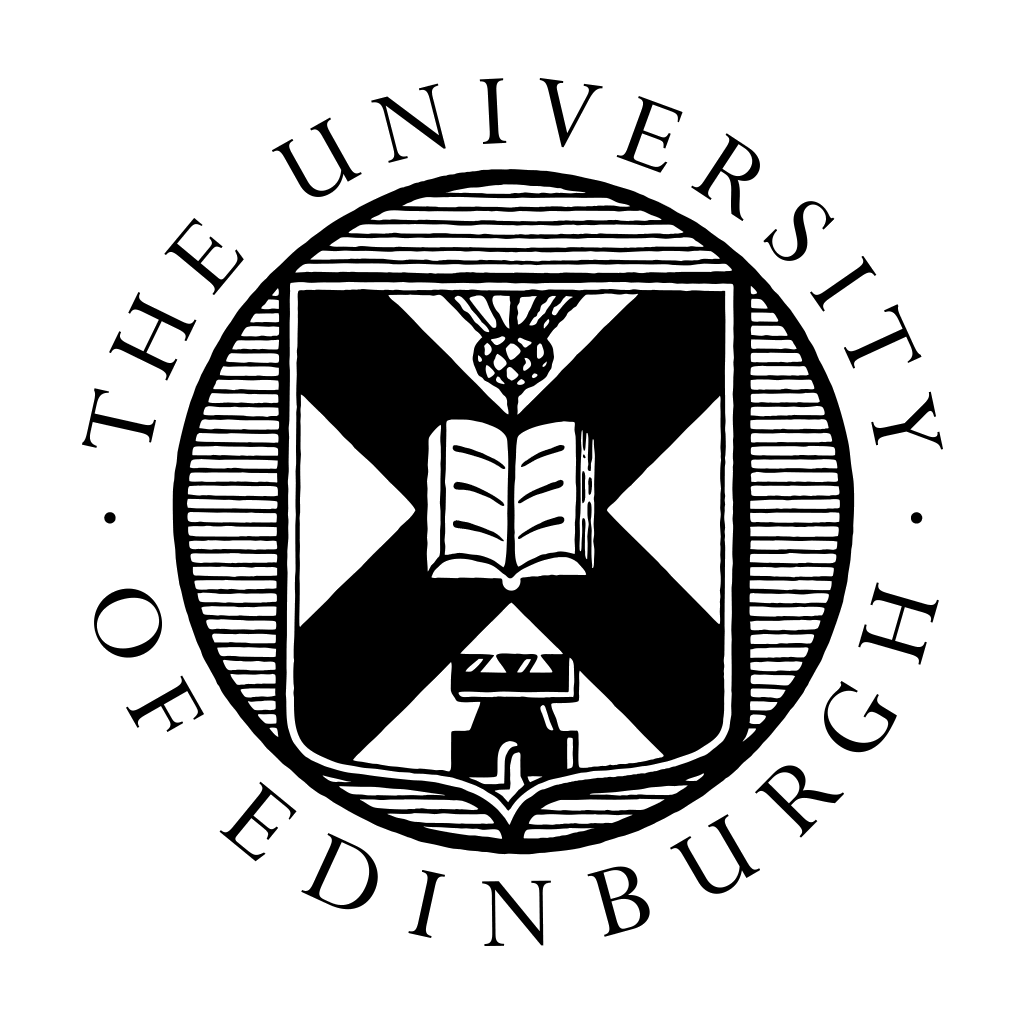 Library Academic Support Team
Contacting Information Services (IS)
EdHelp - IT, Finance, Library and Student Admin
www.ed.ac.uk/edhelp
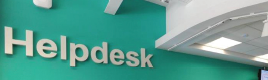 Staffed EdHelpdesk in each centrally run library
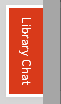 I am happy to see people individually or in small groups, or be asked questions directly:
rowena.stewart@ed.ac.uk
22